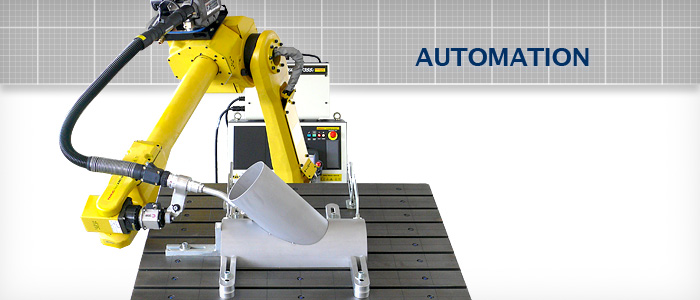 Kven er eg?
- Erlend Lillevik
- 3år Automasjon SVGS
- Automatiseringsteknikk, NTNU Ålesund
- Butjenestene Sykkylven
- Dørvakt
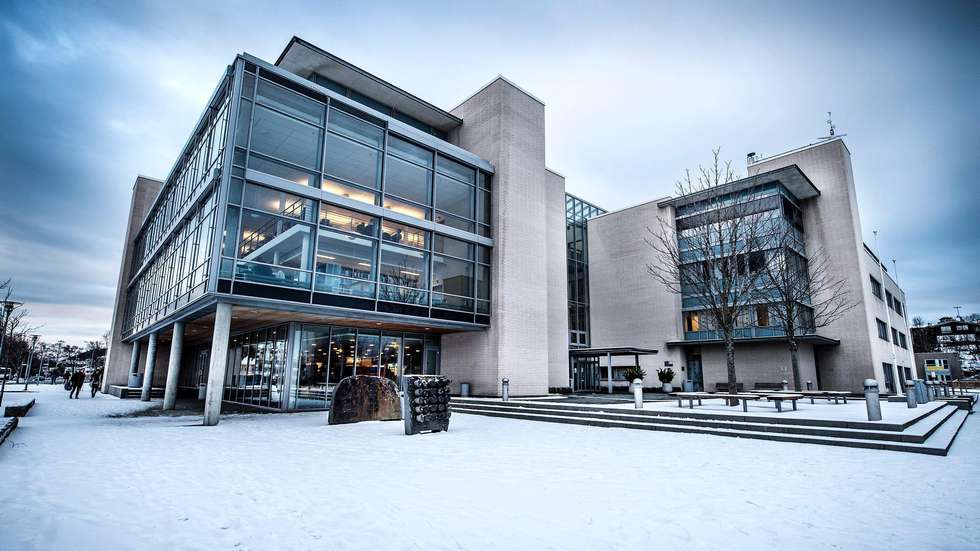 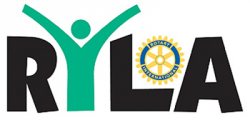 RYLARotary Youth Leadership Award
Rotarys Ledelsesseminar for Ungdom
Kva er ryla?
Rotarys Ledelsesseminar for Ungdom
Offisielt Rotaryprogram siden 1971
Målgruppe: 19-27 år  
Vist initiativ, evner og vilje til sosialt medansvar
Gjennomføres distriktsvis
"bli litt kjent med hverandre"
Typologi  innføring, team og ledelse
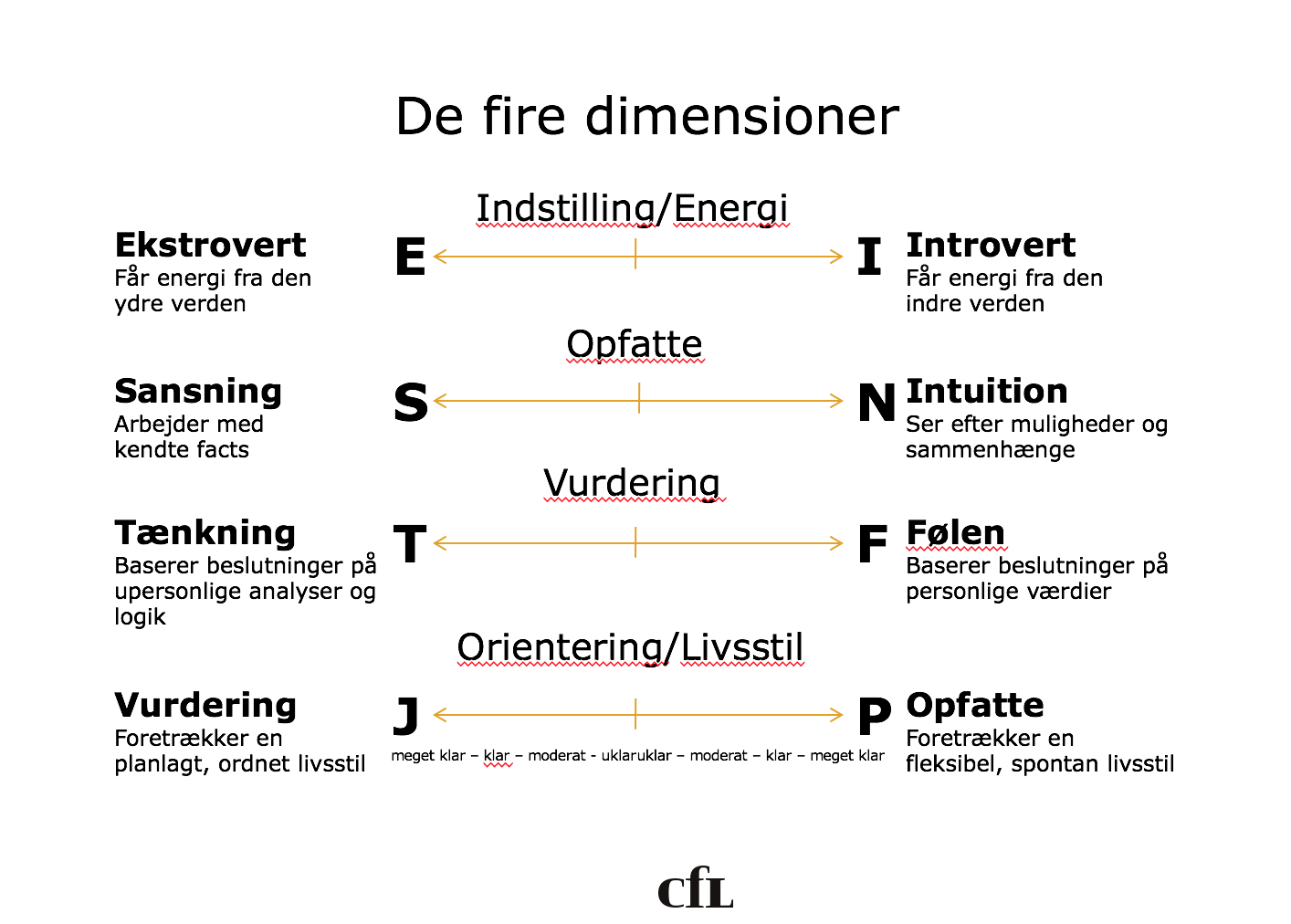 Personlighetstest
Jungiansk typeindeks (JTI)
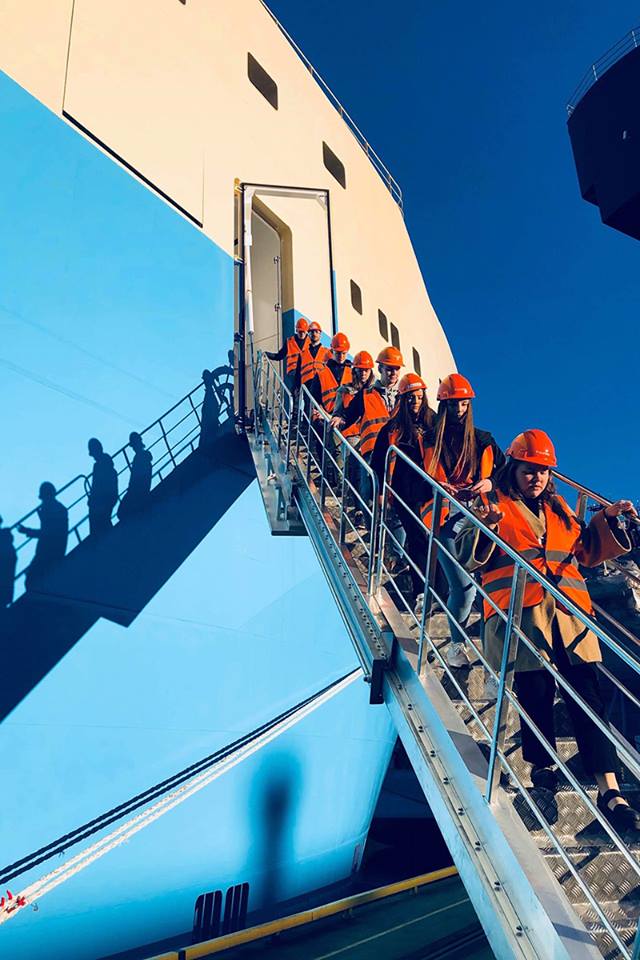 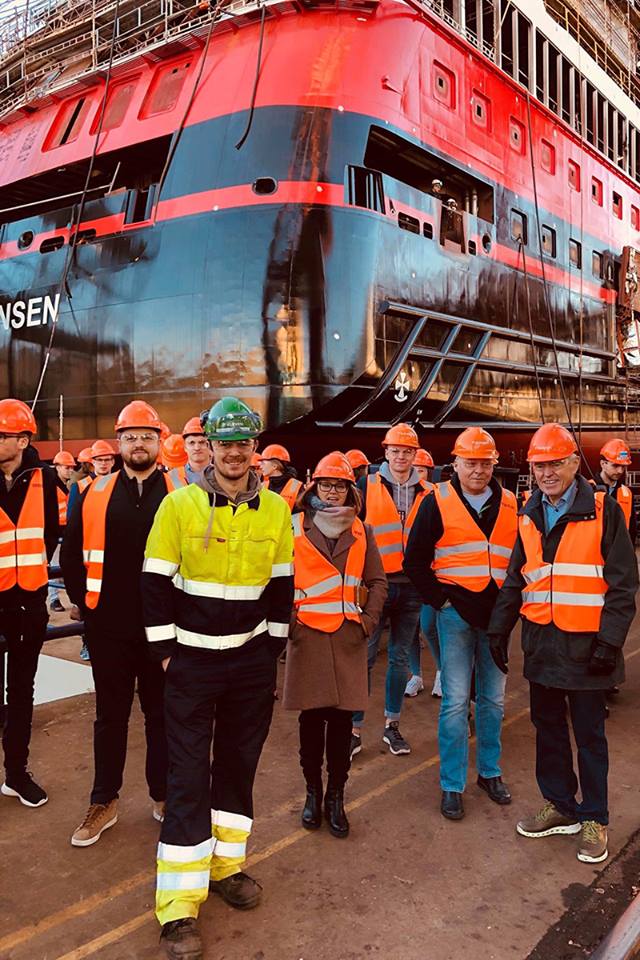 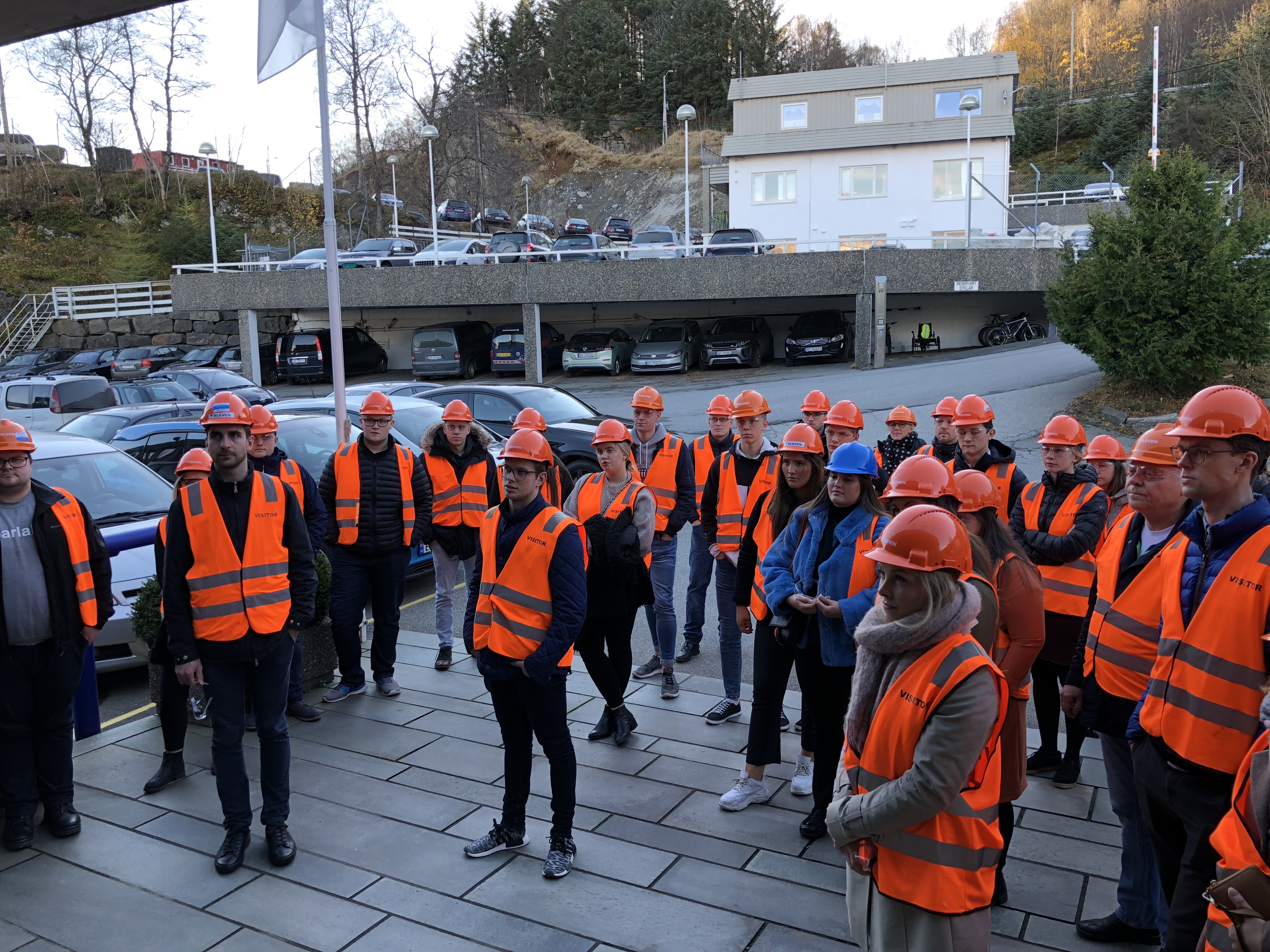 Bedriftsbesøk - Kleven Verft
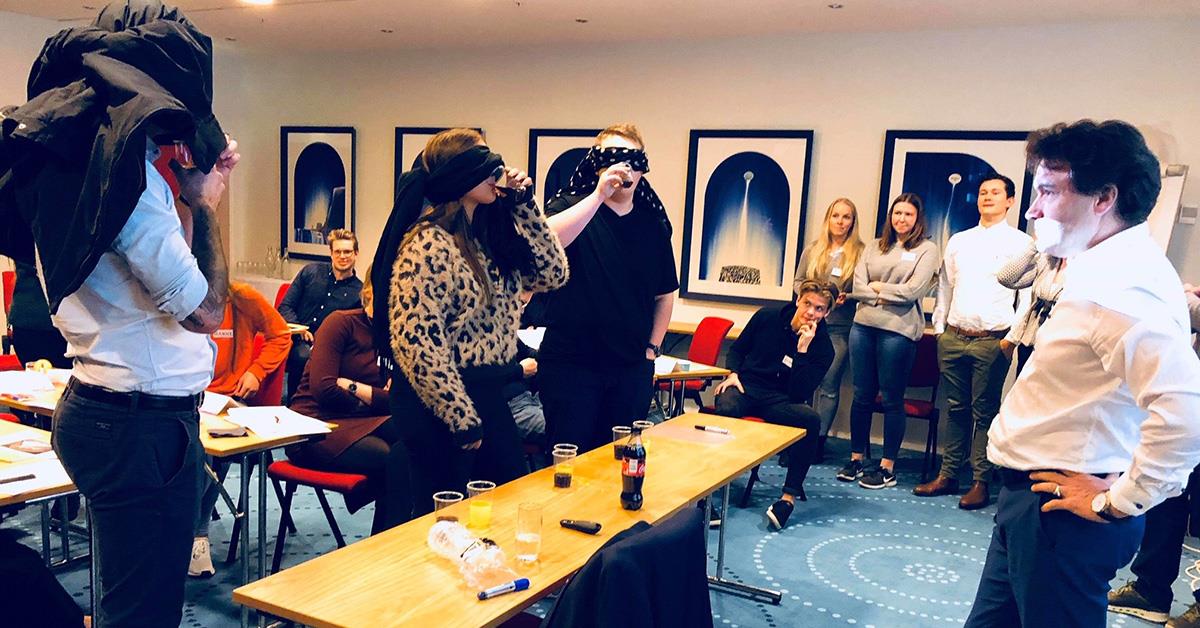 Merkevare og omdømme
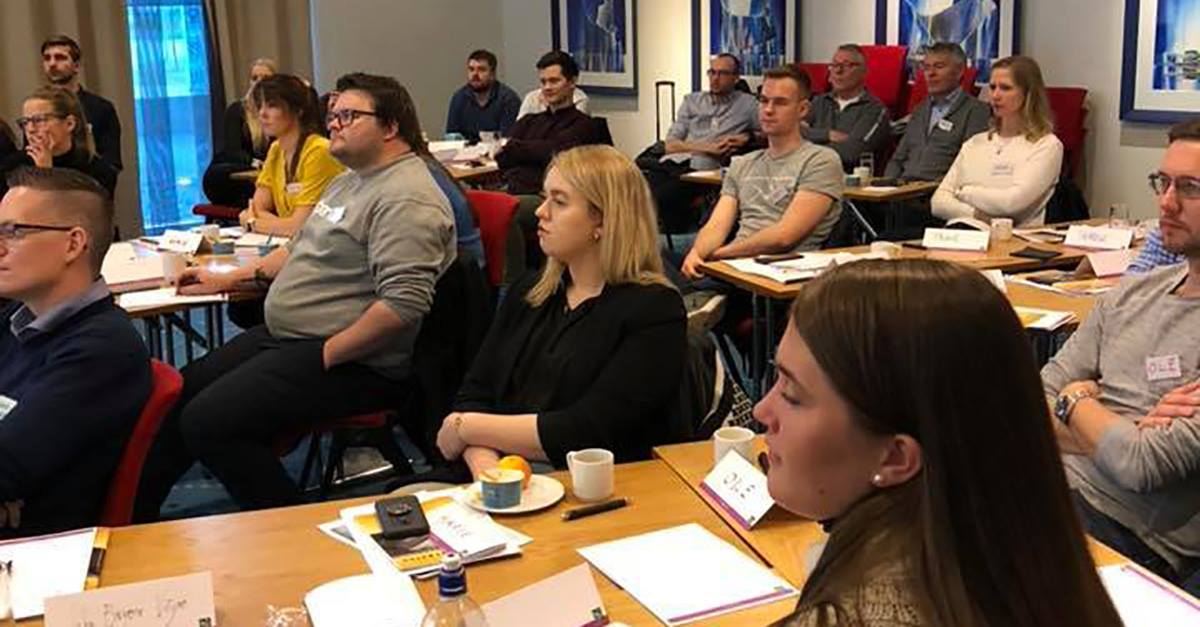 Gruppeoppgave (Case-oppgave)
Korleis skal man handtere ein ansatt som henger ut bedrifta i sosiale mediar?
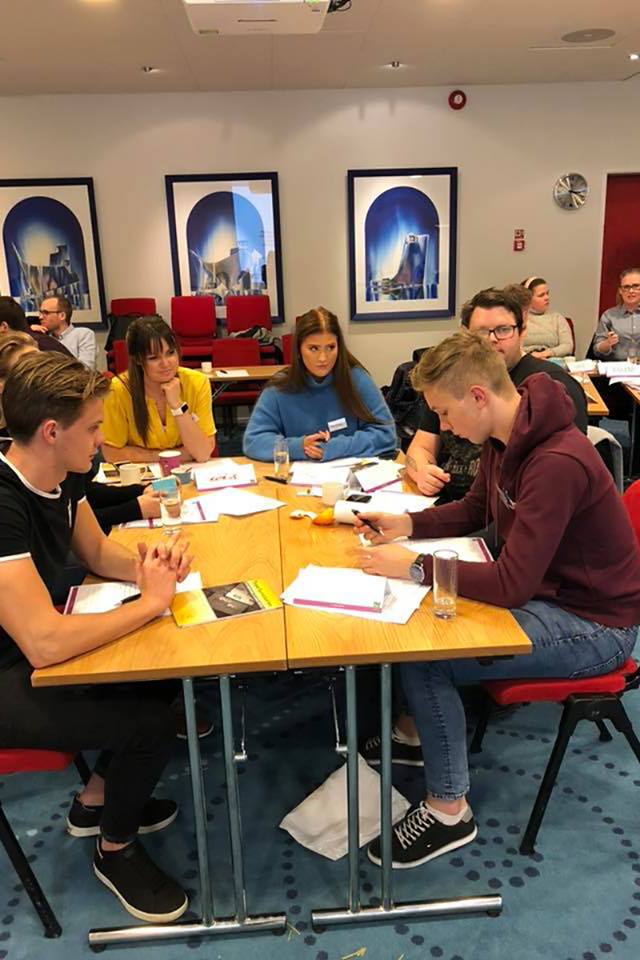 Flerkulturelle arbeidsforhold
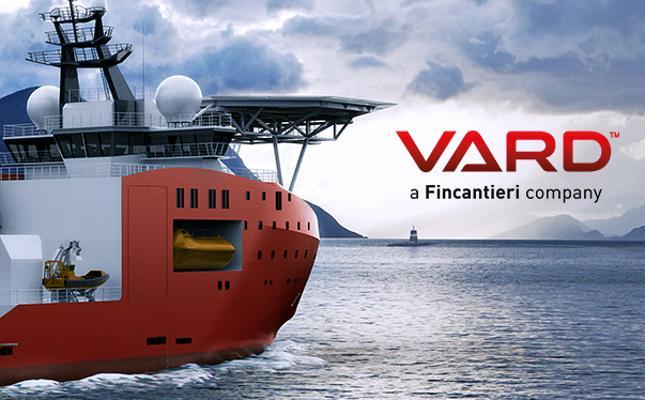 Gruppeoppgave
Den norske ledermodellen - fremtidens ledelse?
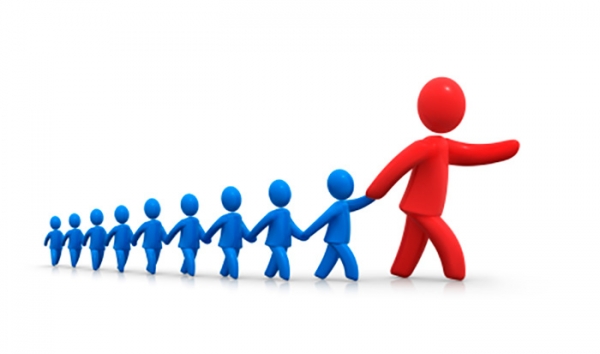 Relasjonsledere
Sjef er en posisjon 
Leder er en relasjon
Avslutning og evaluering